Seminář pro žadatele v OPTP 2021 - 2027MAS
27. 7. 2022
Praha
Pravidla
po celou dobu jednání mějte vypnutou kameru a mikrofon 
v případě dotazu využijte tlačítko „ruky“ 
pokud možno v rámci jedné MAS sdílejte jedno připojení 
prosíme nepoužívejte chat, nebude prostor na odpovídání dotazů 
jednání se bude nahrávat 
prezentace ze semináře bude následně k dispozici online na odkazu, který vám bude zaslán
Program
1. Aktuální informace
2. Struktura OPTP 21+
3. Výzvy OPTP 21+ (výzva č. 3)
4. Projektová žádost
5. Realizace projektu (ŽoZ, ŽoP/ZoR, kontroly)
6. Diskuze a dotazy
Aktuální informace
OPTP 2021+
Vláda ČR schválila OPTP 4. října 2021
Evropská komise schválila OPTP 19. května 2022
Alokace 220 276 818 EUR

ROZDÍL OD OPTP 2014+
Zjednodušené metody vykazování
Indikátory - průběžná evaluace pro MAS 825002 - Počet služebních/pracovních míst financovaných z programu
Dvoufondový operační program – MAS jsou financované z FS Priorita 2, 77 412 286 EUR
Struktura OPTP 2021+
Priorita 1
Podpora implementace EU fondů
podpora klíčových aktérů implementace (MMR-NOK, MF - AO, PO, AFCOS, MV, ŘO OPTP)
zajištění klíčových aktivit na horizontální úrovni (monitorovací systémy - MS2021+, IS ESF, Viola, APAO), odborné vzdělávání, publicita, ad hoc projekty
Financování z EFRR
Alokace ve výši 142 864 532 EUR
Vyhlášení 3 výzev (pro projekty se zjednodušenými metodami vykazování, pro projekty s přímým vykazováním nákladů a pro ad hoc projekty)
Struktura OPTP 2021+
Priorita 2
Podpora regionálních partnerů EU fondů
ITI (stávající ITI + 6 měst současných IPRÚ)
MAS (Místní akční skupiny)
RSK (Regionální stále konference)
MHMP (Magistrát hlavního města Prahy)
Financování z FS - osobní náklady + 20% paušál na ostatní výdaje
Alokace ve výši 77 412 286 EUR
Vyhlášení 2 výzev (pro projekty ITI, MAS, RSK a pro projekty MHMP)
Výzva č. 3 OPTP 2021+
Priorita:           2 Podpora regionálních partnerů EU fondů
Specifický cíl: 2.1 Podpora regionálních partnerů pro implementaci 
                                EU fondů
Žadatelé: MAS, ITI, RSK

Alokace: 1 974 960 000 Kč (EU)
                911 520 000 Kč + 151 920 000 Kč 

Alokace celkem: 3 038 400 000 Kč

Míra spolufinancování: 65 % Kohezní fond 
                                        30 %  Státní rozpočet  
                                          5 %  Vlastní zdroje
Výzva č. 3 OPTP 2021+
Datum vyhlášení výzvy / Datum zpřístupnění žádosti o podporu v MS2021+ / Datum zahájení příjmu žádostí o podporu 
1. 9. 2022 v 8:00 hod.

Datum ukončení
30. 9. 2029

Maximální délka projektu:
 - první projekty do 30. 9. 2024
 - navazující projekty do 30. 9. 2026 / 30. 9. 2028 / 30. 9. 2030

Ukončení fyzické realizace projektu: 31. 12. 2030
Délka sledovaného období 4 měsíce!
Výzva č. 3 OPTP 2021+
MAS 
Činnosti související s přípravou, řízením, prováděním  a aktualizováním
integrované strategie (komunitně vedeného místního rozvoje), výdaje na zajištění administrativní kapacity MAS a další související výdaje nezbytné pro realizaci těchto projektů např. na animaci, vzdělávání, provozní výdaje apod.

Indikátor
825002 Počet pracovních / služebních míst financovaných z Programu.

Financování ex-post a max. výše dle tabulky Rozdělení alokace podpory
CLLD v OPTP 2021 - 2027 na jednotlivé MAS (příloha výzvy).

Projekt MAS bude v OPTP zahájen až po schválení poslední ŽOP v IROP!
Výzva č. 3 OPTP 2021+ - komunikace
Komunikace s projektovým manažerem
Kontakty na projektové manažery na webu OPTP: DotaceEU - Kontakty
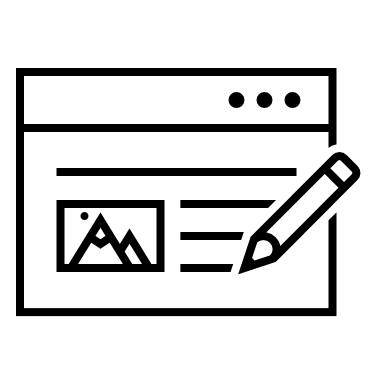 Depeše v MS2021+
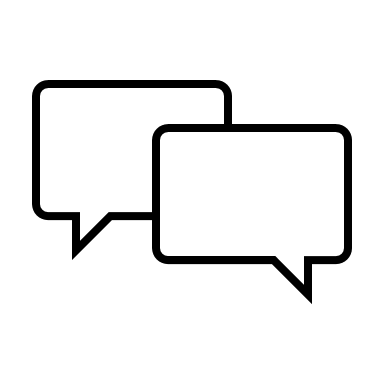 Email
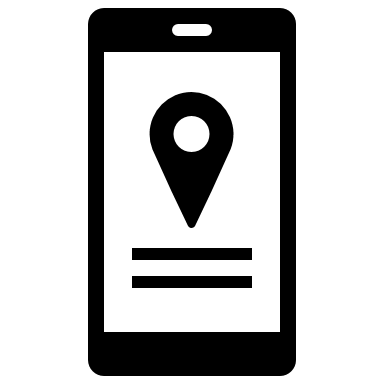 Telefon
1 PROJEKT = 1 PROJEKTOVÝ MANAŽER 

KAŽDÝ PROJEKTOVÝ MANAŽER CCA 20 – 30 PROJEKTŮ MAS
Výzva č. 3 OPTP 2021+ - alokace na MAS
Příloha výzvy – tabulka
Celková alokace na CLLD v OPTP21+ rozdělena dle kritérií
První projekt maximálně 60 % alokace
Další projekt maximálně 30 % a následně pak 10 % (možno i více dle čerpání alokace na MAS)
Úspory se převádějí do dalšího projektu
Bonus za objem zazávazkovaných projektů v OP TAK a OP ŽP – bude dořešeno
Před každým kolem podávání nových projektů bude tabulka aktualizována
Výzva č. 3 OPTP 2021+ - alokace na MAS
sankce za neplnění povinností MAS
kontrola ze strany MMR-OSA
součást výzvy č. 3 – bude doplněno v nejbližší době
sankce stanovena jako procentní část alokace následujícího projektu

povinnost schválení alespoň jednoho programového rámce do 30. 9. 2024
ZPŮSOBILOST VÝDAJŮ
Způsobilost výdajů od 1. 1. 2022
Realizace projektu může být zahájena až po schválení poslední ŽOP v IROP 2014+ (s výjimkou MAS, které neměly v IROP schválený žádný projekt)

Způsobilými výdaji jsou osobní náklady osob přímo zapojených do realizace projektu
Veškeré ostatní způsobilé výdaje projektu budou hrazeny z paušální částky, která je stanovena ve výši 20 % ze způsobilých osobních nákladů.
ZPŮSOBILOST VÝDAJŮ
Způsobilými osobními náklady jsou:
Hrubá mzda, plat nebo odměna z dohod zaměstnanců (limit 45 000,-Kč/měsíčně i DPP/DPČ)
Odvody na soc. a zdrav. pojištění 
Zák. náhrady, resp. příplatky, které zaměstnanci náleží na základě práv. předpisu (např. dovolená, práci přesčas, práci ve svátek..)
Náhrada mzdy/platu za období čerpání indispozičního volna
ZPŮSOBILOST VÝDAJŮ
Zákonné pojištění odpovědnosti zaměstnavatele, mimořádné odměny nebo jiné benefity je možné hradit z paušálu, stejně tak i ostatní výdaje projektu
Výdaje uplatněné v paušálu nepodléhají kontrole ze strany ŘO OPTP, musí však splňovat 3E a jejich způsobilost musí být v souladu s programem OPTP.
MOŽNÉ VÝDAJE HRAZENÉ Z PAUŠÁLU
Jedná se např. o tyto výdaje:

Nájemné a provoz (nákup vody, paliv a energie, telefon, internet, úklid, ostraha apod., kancelářské potřeby apod.)  
Vybavení kanceláří  
Pořízení hmotného majetku (nákup zařízení, strojů, IT a zařízení vč. montáže, instalace, dopravy), nehmotného majetku (software, patenty, know-how, licence), výdaje na opravu a údržbu, pokud souvisí s předmětem pořízeného majetku a spotřební materiál  
Osobní náklady na back-office (účetní, personalisté, rozpočtáři a další)  
  Organizační zajištění akcí 
Cestovní náhrady včetně cestovních náhrad „per diems“ 
Finanční výdaje, správní a jiné poplatky 
Odpisy 
Leasing  
Zákonné pojištění odpovědnosti zaměstnavatele 
Jiné náklady související s realizací projektu dle uvážení příjemce
PROJEKTOVÁ ŽÁDOST
Příjemce ji podává pouze prostřednictvím IS KP2021+ 
Portál: https://iskp21.mssf.cz (nutná registrace)

Žádost o podporu + povinné přílohy

Jednokolový systém
Žádosti jsou přijímány průběžně a výzvy jsou nesoutěžní
PROJEKTOVÁ ŽÁDOST
Postup zpracování žádosti v IS KP21+ příloha č.1a k PŽP a vzor 
žádosti pro MAS příloha č. 15 k PŽP

NÁLEŽITOSTI PROJEKTOVÉ ŽÁDOSTI
Podpis statut. zástupcem žadatele / oprávněnou osobou na základě plné moci - kvalifikovaný elektronický podpis
Vyplnění relevantních polí/záložek

POVINNÉ PŘÍLOHY ŽÁDOSTI
Zdůvodnění rozpočtu
Čestné prohlášení o skutečném majiteli ve smyslu § 4, odst. 4 zákona č.253/2008 Sb., o některých opatřeních proti legalizaci výnosů z trestné činnosti a financování terorismu, v platném znění
Čestné prohlášení o bankovním účtu nebo uzavřenou smlouvu s bankou
PŘÍPRAVA A PODÁNÍ PROJEKTOVÉ ŽÁDOSTI
Úvodní obrazovka IS KP21+
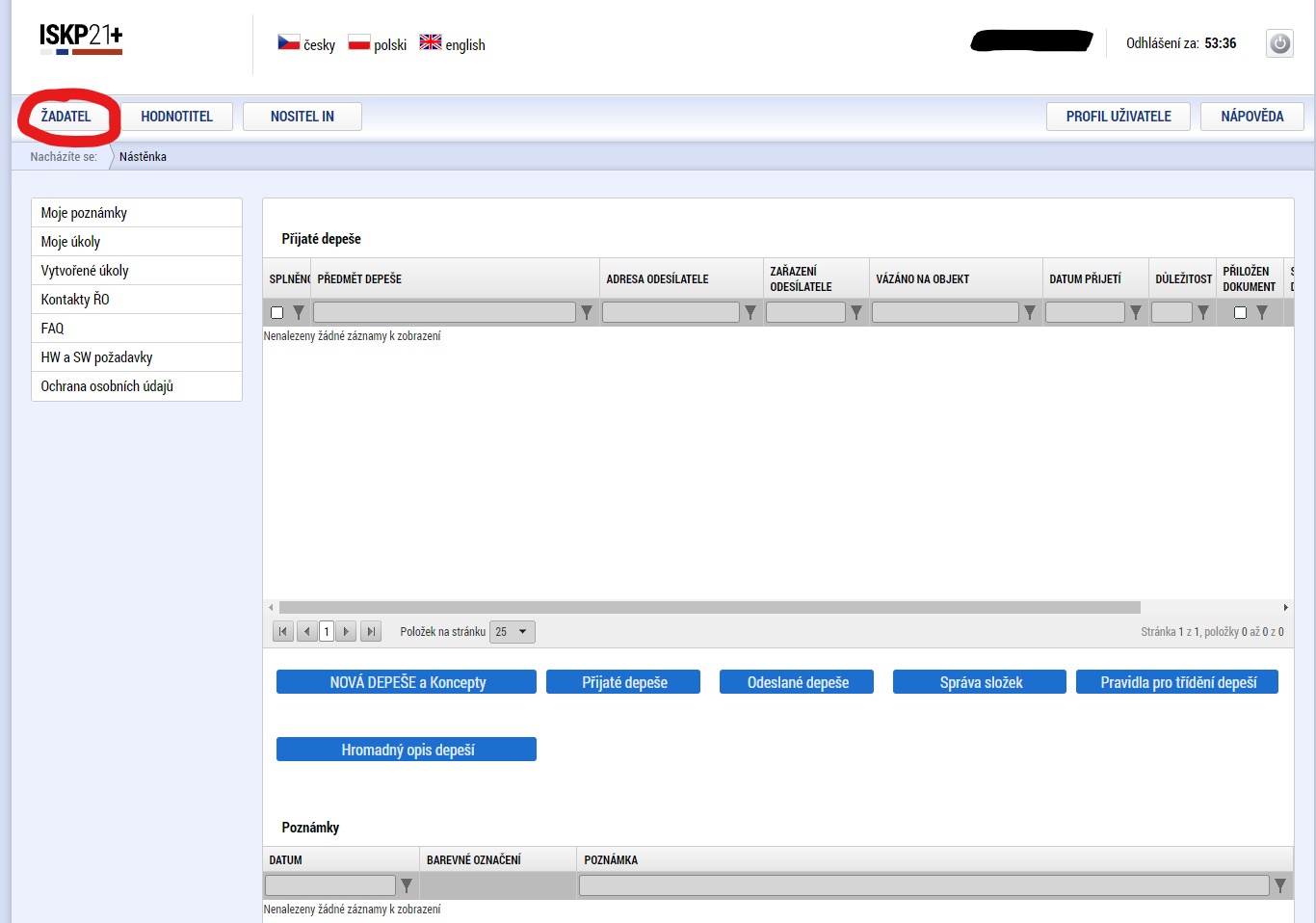 PŘÍPRAVA A PODÁNÍ PROJEKTOVÉ ŽÁDOSTI
Založení nové žádosti o podporu v IS KP21+
PŘÍPRAVA A PODÁNÍ PROJEKTOVÉ ŽÁDOSTI
Vzhled žádosti o podporu v IS KP21+
PŘÍPRAVA A PODÁNÍ PROJEKTOVÉ ŽÁDOSTI
Rozpočet
PŘÍPRAVA A PODÁNÍ PROJEKTOVÉ ŽÁDOSTI
VYPLNĚNÍ ŽÁDOSTI
KONTROLA
IS KP21+
FINALIZACE
ELEKTRONICKÝ PODPIS
PODÁNÍ ŽÁDOSTI
MS2021+
PROJEKTOVÁ ŽÁDOST - praktické rady k vyplnění
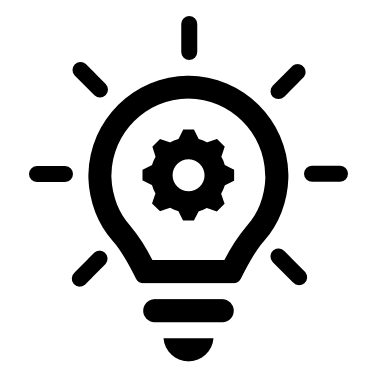 Žlutá pole jsou povinná!
Každou obrazovku/záložku vždy ukládejte
Využijte statutu plné moci
Využijte tlačítka "kontrola" k ověření vyplnění všech povinných polí
Povinné přílohy ukládejte na záložku "dokumenty"
Zajistěte si elektronický podpis v předstihu
PROJEKTOVÁ ŽÁDOST - proces schvalování
Podané žádosti - hodnocení formálních náležitostí 
a přijatelnosti provádí jeden projektový manažer (PM)

Projektová žádost může být vrácena k doplnění - lhůta 5 p.
d. na opravu

Hodnocení schvaluje schvalovatel (VO odd. Administrace
projektů)

Doporučení žádosti k financování - Stanovisko ředitele (ŘO)

Vydání Rozhodnutí o poskytnutí dotace včetně Podmínek
PROJEKTOVÁ ŽÁDOST - termíny
Celý proces schvalování žádosti o podporu trvá cca 1 měsíc (bez výzvy k doplnění žádosti i kratší dobu).
ROZHODNUTÍ O POSKYTNUTÍ DOTACE
Představuje základní právní rámec vymezující práva a povinnosti dotčených stran
Rozhodnutí vč. Podmínek = 1 dokument vydaný v MS2021+
Rozpočet na Rozhodnutí není dělen do let, ale je za celý projekt
Rozhodnutí nabývá účinnosti k datu doručení depeše příjemci: 
přihlášení příjemce do IS KP21+
do 10 k. d. od odeslání depeše příjemci po podpisu ředitelem ŘO OPTP
První Rozhodnutí: nabytí účinnosti = stav PP30 = závazné lhůty pro předkládání ZoR a ŽoZ
SLEDOVANÉ OBDOBÍ
= dřívější "etapy"

První sled. obd. = začíná dnem zahájení realizace projektu a poslední sled. obd. = končí dnem ukončení realizace projektu
Končí vždy 20 p. d. před plánovaným předložením ŽoP uvedeným na FP.
Délka = 4 měsíce, s výjimkou 1. sled. období
Musí na sebe časově navazovat, nesmí se překrývat.
REALIZACE PROJEKTU - termíny
REALIZACE PROJEKTU
Zahájení realizace - možné již před schválením Rozhodnutí
Příjemce si v žádosti nastavuje finanční plán (FP), dle kterého podává ŽoP/ZoR (financování ex-post)

ŽoP/ZoR je předkládána do 20 p. d. po ukončení sledovaného období
ŽÁDOST O ZMĚNU (ŽoZ)
Podání ŽoZ prostřednictvím IS KP21+
Vyplnění relevantních záložek dle typu změny
10 p. d. na kontrolu a schválení
5 p. d. na opravu vrácené ŽoZ

POZOR! 
Některé změny je potřeba podat do konce sledovaného období, jinak nebudou schváleny
přesun financí mezi FP (přesun do konkrétního FP)
prodloužení realizace projektu (u posledního sledovaného období)
slučování sledovaných období 
aj.
ŽÁDOST O ZMĚNU (ŽoZ)
Případy, kdy není potřeba ŽoZ podávat

Automatický přesun nevyčerpaných prostředků rovnoměrně do následujících FP
Nová plná moc (nový zmocněnec)
ŽÁDOST O PLATBU (ŽoP)/ZPRÁVA O REALIZACI PROJEKTU (ZoR)
Povinnosti příjemce a pravidla, jimiž se příjemce musí řídit po celou dobu realizace a udržitelnosti projektu, stanovují Podmínky
Příjemci OPTP jsou dále povinni se při realizaci projektů řídit platnou legislativou, dokumentací OPTP a závaznými postupy MMR-NOK
Příjemce nese odpovědnost za technické, finanční a věcné řízení projektu 
Na základě Rozhodnutí a finančního plánu projektu je v MS2021+ PM vygenerován harmonogram ZoR projektu a termíny jejich předkládání
ZoR projektu se vždy podává společně se ŽoP a její administrace probíhá paralelně s administrací ŽoP v 1. stupni
ŽÁDOST O PLATBU / ZPRÁVA O REALIZACI PROJEKTU
Financování MAS – Ex-post
                                Paušál 20 %

Min. výše ŽoP je 100 000 Kč

Požadovaná částka způsobilých výdajů v ŽoP
nesmí být vyšší než částka plánovaná na
sledované období projektu dle finančního plánu.
ŽÁDOST O PLATBU
Vykazovány pouze osobní výdaje
     hrubá mzda, plat nebo odměna z dohod
     SP a ZP k maximální hrubé mzdě
     maximální limit 45 000 Kč při plném úvazku a zapojení (i pro DPČ/DPP a odměny člena povinného orgánu MAS)
     náhrada mzdy/platu za období indispozičního volna

Ostatní výdaje jsou hrazeny paušálem 20 % - nedokládají se do ŽoP
Ostatní výdaje jsou např. zák. pojištění, odměny, stravenky a jiné benefity
ŽÁDOST O PLATBU
Přílohy k ŽoP se nahrávají v modulu Žádosti o platbu – Dokumenty v
     editovatelné formě - xlsx, word, pdf, max velikost 100 MB
Přílohy povinně dokládané při 1. ŽoP/změně
pracovní smlouvy
dohody – DPČ, DPP
pracovní náplň včetně míry vykonávaných činností pro EU fondy s rozdělením zdrojů financování podle jednotlivých programů (OPTP)
platový výměr
seznam čísel účtů s názvem banky

Přílohy dokládané u každé ŽoP
rekapitulace osobních výdajů (ROV)
mzdové listy
výkazy práce/Čestné prohlášení u Dohod
výpis z účet. evidence - přeúčtování na náklad. účty projektu
KONTROLY
Právní rámec
zákon č. 255/2012 Sb., zákon o kontrole (kontrolní řád)
zákon č. 320/2001 Sb., zákon o finanční kontrole ve veřejné správě a o změně některých zákonů (zákon o finanční kontrole)
popř. další relevantní právní předpisy
KONTROLY
Výběr vzorku projektů ke kontrole na místě
Na základě velikosti projektu
nad 40 mil. Kč - kontrola minimálně 1x za dobu realizace projektu
do 40 mil. Kč - minimálně 25 % těchto projektů 1x za dobu realizace projektu
Na základě analýzy projektů
Ve specifických případech na základě výstupů a závěrů externích kontrol a auditů

Vzorek kontrolovaných výdajů
Minimálně 15 % všech výdajů schválených ŘO
Dotazy?
Děkujeme za pozornost

Ministerstvo pro místní rozvoj ČR
Odbor Řídicího orgánu Operačního programu Technická pomoc
Staroměstské náměstí 6
110 15 Praha 1
optp@mmr.cz